Clarence Valley
Strategic planning
EDTAC Briefing      7 December 2022
A community of opportunity
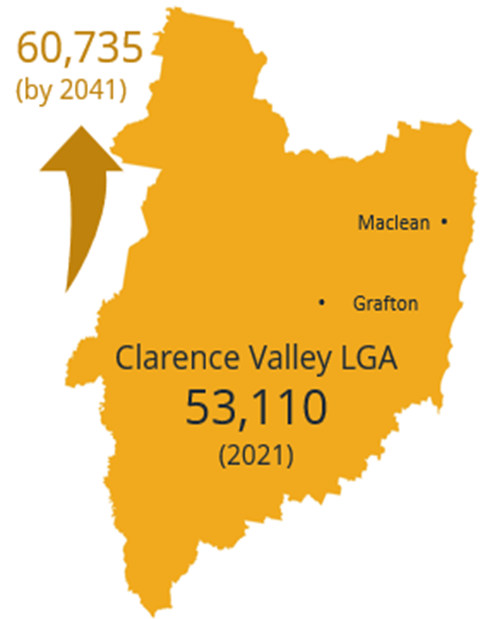 Largest LGA in coastal NSW

Enviable lifestyle, amenity and natural environment

Unique assets – river, port, flood free airport, available land, transport links, 

Flood free land zoned and available for housing
2
Clarence Valley Council
19 January 2023
A community of opportunity
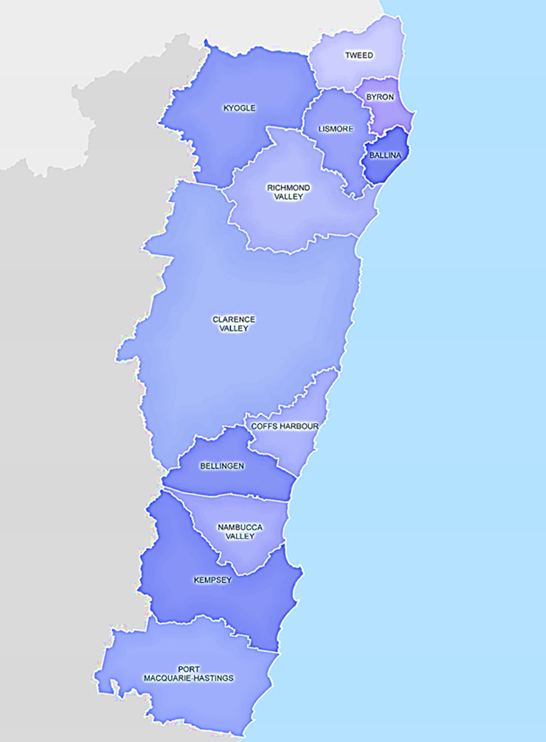 Linking council between northern rivers and mid north coast (and links west)
changes and opportunities:
regional population shift 
working from home 
localism & sustainability
Innovation and emerging industries
3
Clarence Valley Council
19 January 2023
Employment Land Strategy
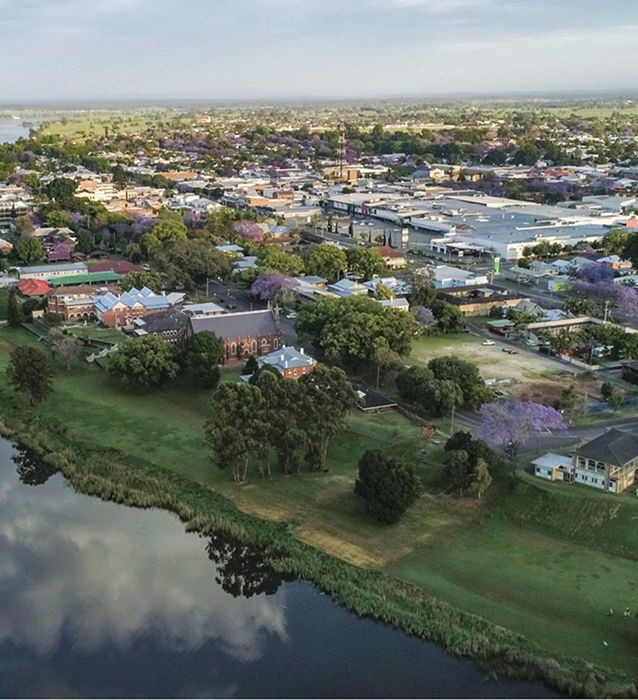 supports a sub-regional approach to land supply – more industrial land
endorses our approach to make Grafton a successful regional city and the importance of ‘place-making’
provides a focus on “Strategic Infrastructure”
Airport, Health Precinct and old Grafton Gaol, Harwood Marine and Port, new Motorway, distribution centre or intermodal facility, ‘last mile’ freight and logistics 
highlights opportunities for Council to take a leadership / concierge role to support business and grow a sustainable local economy
4
Clarence Valley Council
19 January 2023
Employment land strategy actions include:
5
19 January 2023
Clarence Valley Council
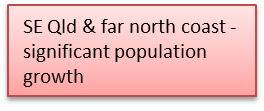 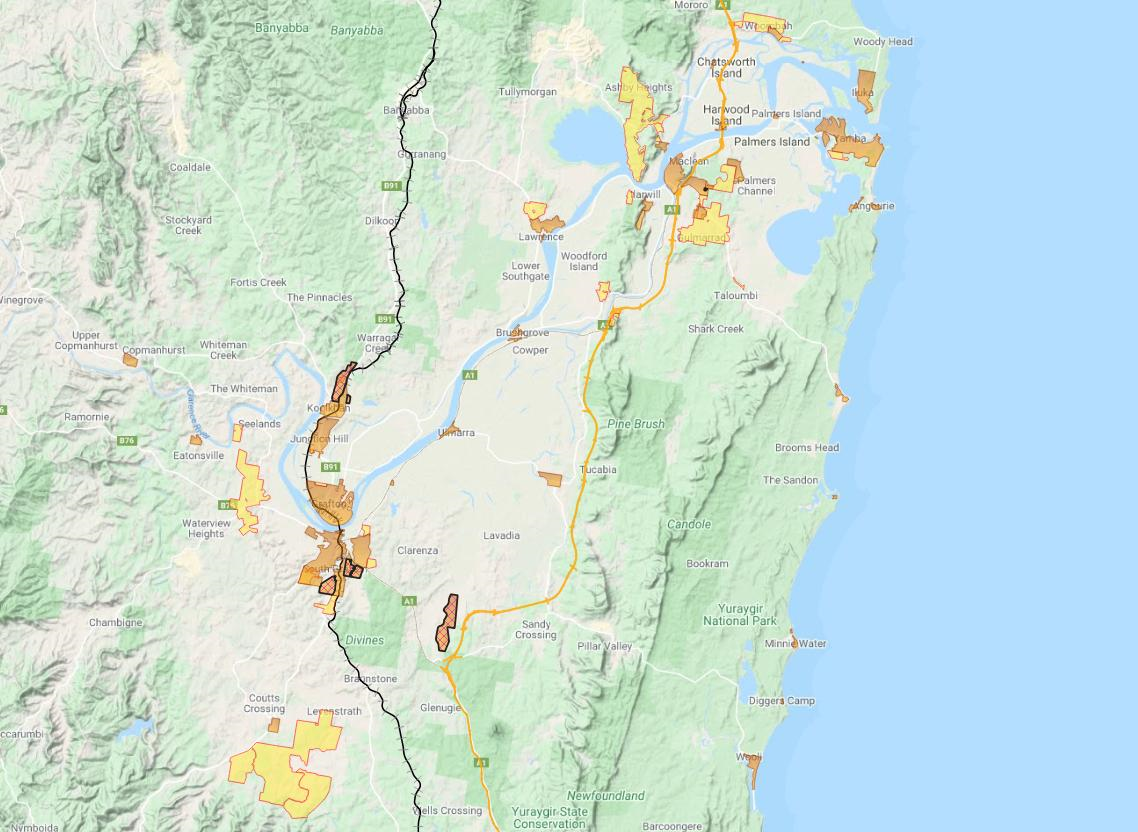 Clarence Valley Employment Land
Existing and for investigation
Iluka – mixed industrial development supported
Working waterfront development where appropriate
Yamba – continue to support appropriate industrial uses
Maclean
Around 1,720ha of potential employment land is flagged for investigation in the North Coast Regional Plan.
Townsend - suitable for employment
Koolkhan
South Grafton  (Big River Way)
Grafton
Clarence Correctional Centre – additional 600 jobs
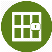 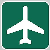 Airport and surrounds
South Grafton (Armidale Rd West)
Coffs Harbour – growing population and some  land constraints
Rural land Strategy
Acknowledge the significant role of rural lands in the economic, social and environmental fabric of Clarence Valley
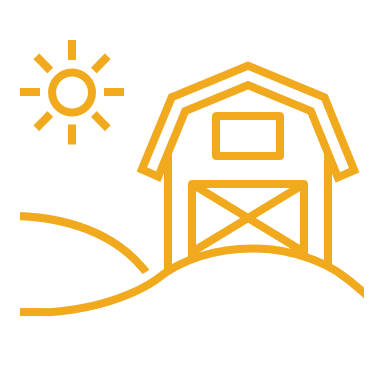 69%
of Clarence Valley land is within a Rural “RU” zone
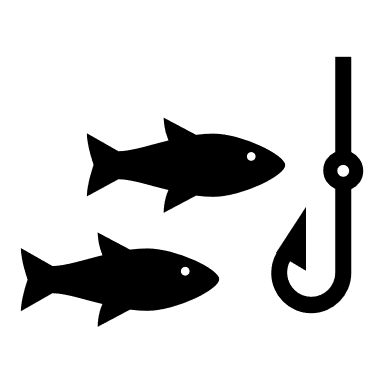 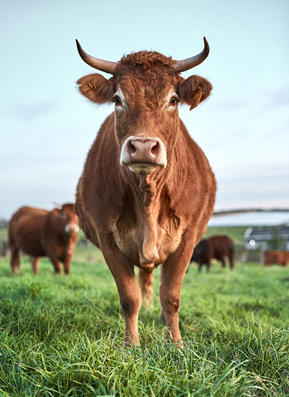 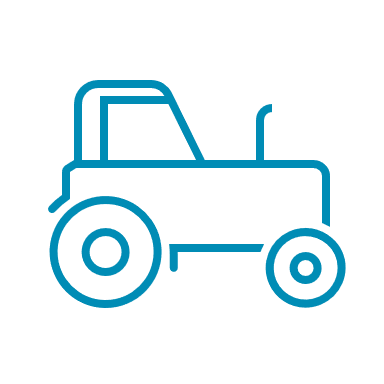 Priorities include:
Sustainable Agriculture officer
Improve resilience and supply chains (bushfire, floods etc.)
Renewed focus on biodiversity & Env. outcomes
$430m
Clarence Valley agriculture, forestry and fishing output in 2020/21
7
Clarence Valley Council
19 January 2023